Mycoplasma genitalium and macrolide resistance in pelvic inflammatory disease (PID)Gillian Dean1, Jennifer Whetham1, Suneeta Soni1, Rachel Pitt2, Sarah Alexander21Brighton & Sussex University Hospitals NHS Trust, Brighton2Sexually Transmitted Bacteria Reference Unit (STRBU), Public Health England
Introduction
Pelvic inflammatory disease (PID):

Caused by spread of STIs and endogenous flora from the lower genital tract

Chlamydia trachomatis and Neisseria gonorrhoeae are known causative agents

Mycoplasma genitalium infection is associated

Inadequately treated infections can result in tubal scarring, chronic pelvic pain, ectopic pregnancy and infertility
Introduction 2
Diagnostic assays are widely available for C. trachomatis and N. gonorrhoeae

In some studies1,2 the incidence of M. genitalium found to be similar to C. trachomatis in high risk patients but…

M. genitalium not routinely tested for (unknown burden in PID)
Bjartling C. et al. (2012) American Journal of Obstetrics and Gynecology
Haggerty CL. et al. (2011) Infectious Diseases in Obstetrics & Gynecology
Introduction 3
One of the main obstacles to treatment success is adherence to a 14 day treatment regimen 

Current UK PID treatment guidelines recommend 2 weeks of antibiotics:
ofloxacin 400mg bd plus 400mg metronidazole or
doxycycline 100mg bd plus 400mg metronidazole plus 500mg ceftriaxone IM

Neither regimen appropriate for treating M. genitalium 

Ofloxacin and doxycycline show poor activity against Mycoplasma sp. compared with newer fluoroquinolones and macrolide antibiotics1
1. Manhart LE. et al. (2011) Clinical Infectious Diseases
Antimicrobial Resistance (AMR)
Resistance to antimicrobials is of growing concern in bacterial infectious diseases, including M. genitalium 

Molecular markers of macrolide resistance have been described in up to 58%1 of patients positive for M. genitalium in some studies

Macrolide AMR can be selected for or transmitted
1 g stat dose of azithromycin known to select for AMR in M. genitalium
5 day course should not select for AMR

Molecular markers associated with resistance to fluoroquinolones have also been reported in between 5%2 and 15%3 of positive specimens in some studies
1. Gesink D. et al. (2016) Canadian Family Physician
2. Pond MJ. et al. (2014) Clinical Infectious Diseases
3. Couldwell DL. et al. (2013)  International Journal of STD and AIDs
Methods
Randomised controlled trial for women with mild to moderate PID (oral presentation 06)

Comparing standard of care to a short course of antibiotics 
Arm 1: standard 14 day regimen ofloxacin & metronidazole
Arm  2: 1g azithromycin on day 1 then 500 mg od for 4 days, 400 mg metronidazole bd 5 days, stat 500mg ceftriaxone IM 

Clinical specimens were tested for C. trachomatis, N. gonorrhoeae and M. genitalium (M. genitalium  testing done at STBRU*) - TOC at 6 weeks

M. genitalium positive specimens were analysed retrospectively for the presence of macrolide resistance associated mutations 
23S rRNA gene sequencing
*Sexually Transmitted Bacteria Reference Unit
Results
Specimens were received from 265 patients between 2011 and 2015

10% (27/265) were positive for M. genitalium

TOC were received for 12 (44%) M. genitalium positive patients
67% (8/12) negative
33% (4/12) positive (at least once)
23S rRNA sequencing
Results available for isolates from 19 patients








	
	*A2058, A2059

All macrolide (AZI) AMR mutations present at base-line
Treatment received
M. genitalium positive (19)
ARM1- ofloxacin
(8, 42%)
ARM2 - azithromycin
(11, 58%)
Susceptible
(4, 50%)
Susceptible
(4, 36%)
AZI-resistant
(7, 64%)
AZI-resistant
(4, 50%)
2 TOC -ve, WT
1 TOC +ve, 
2 TOC –ve,
A2058G/A2059G
3 TOC +ve, all A2059G
1 TOC –ve, A2059C
No recorded treatment failures in ARM2 susceptible specimens
Macrolide resistance - clinical outcome
Macrolide resistance - clinical outcome
Fluoroquinolone AMR
Also looked at gyrA & parC, involved in fluoroquinolone resistance

Two patients carried isolates with mutations in the QRDR of gyrA
One isolate also carried macrolide AMR mutation (A2059G)
Significance? 

One patient carried an isolate with a mutation in parC 
Previously reported in moxifloxacin resistant strains1,2,3
Isolate also carried macrolide AMR mutation (A2059G)
1. Gesink D. et al. (2016) Canadian Family Physician
2. Couldwell DL. et al. (2013)  International Journal of STD and AIDs
3. Tagg KA. et al. (2013) Journal of Clinical Microbiology
Discussion & Conclusions
10% (27/265) of patients with mild to moderate PID were positive for M. genitalium

Of the 19 patients (70%) for whom 23S rRNA sequencing data available 58% (11/19) carried AMR associated mutations 

3 patients treated with azithromycin had positive TOCs
All isolates from these patients carried macrolide AMR associated mutations at base-line and TOC
No evidence that AMR was selected for

3 isolates exhibited mutations in fluoroquinolone associated genes. Two of these isolates also showed macrolide resistance associated mutations
 neither regimen may have cleared infection??
Discussion & Conclusions
During the study M. genitalium positive patients were thought to be treated appropriately (5 day course of azithromycin or moxifloxacin) but… 

Highlights the need for diagnostic and AMR testing prior to treatment
Acknowledgments
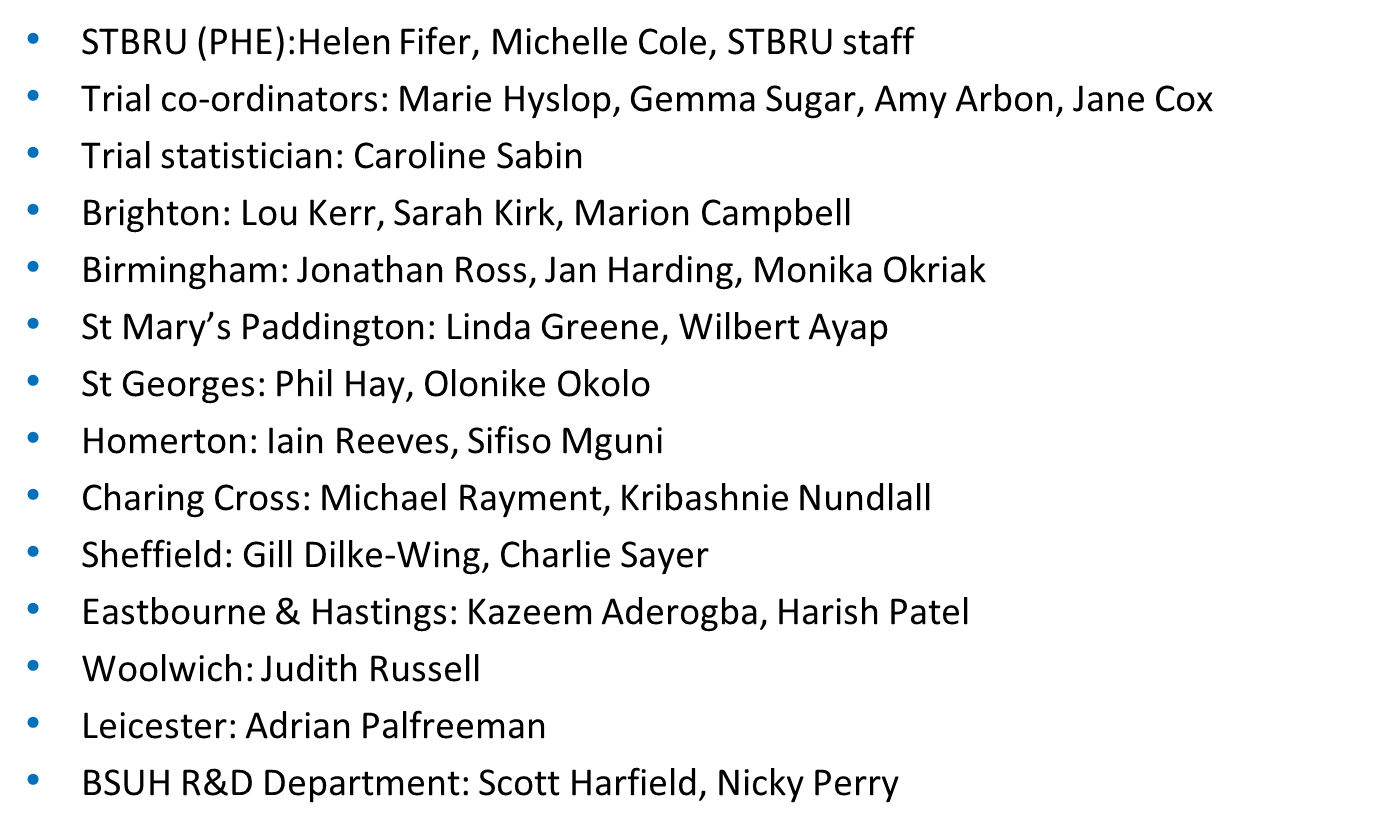